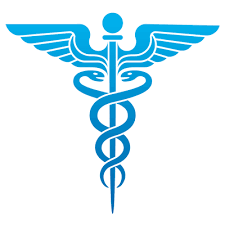 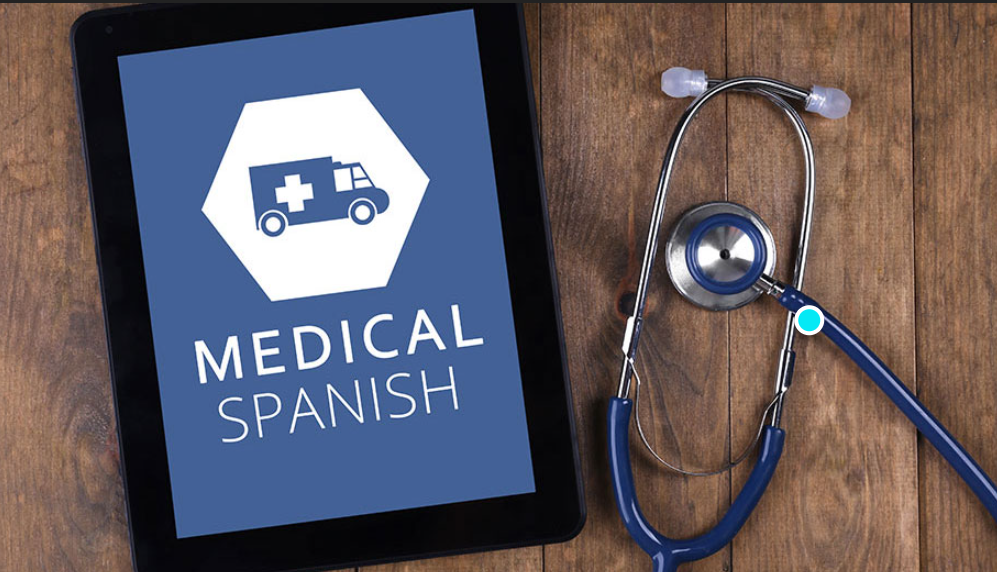 Healthcare Spanish at FordhamSummer II , 2023
Department of Modern Languages & School of Professional and Continuing Studies
CSTEPPRE-HEALTHSOCIALWORKPSYCHOLOGYSTEM. MLLPCSHumanitarian Studies
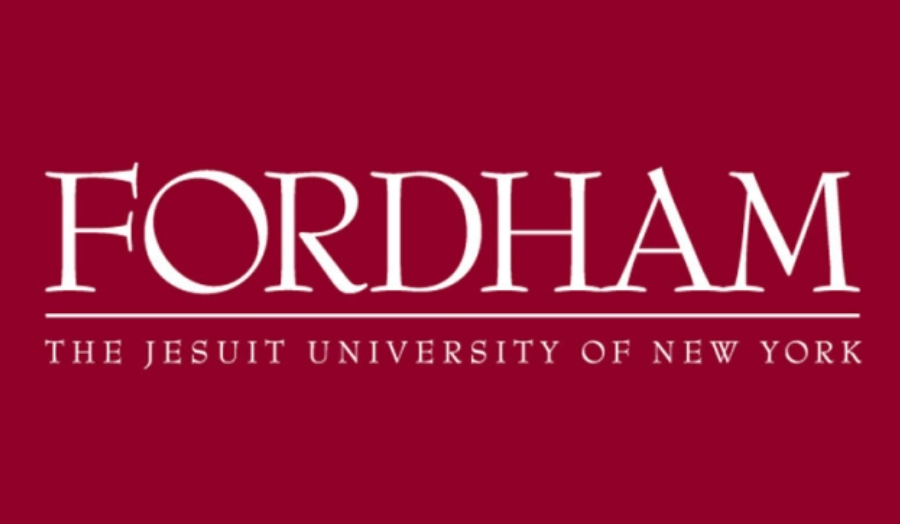 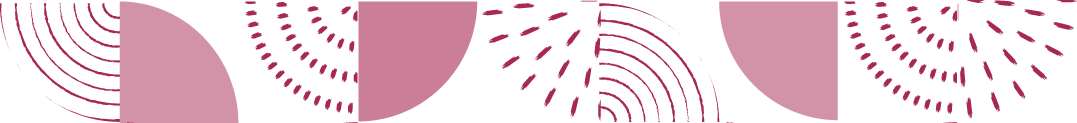 SPAN 2405Healthcare Spanish, Summer 2023
Online Class 
Students from PCS, MLL, Psychology, Social Work,  Pre-Med & Humanitarian Studies.
Syllabus adapted to include socio-cultural content within the Healthcare context
Language prerequisite (Intermediate Spanish)
Elective towards Spanish major
SPAN 2405, HEALTHCARE SPANISH: COURSE DESCRIPTION, SPRING 2023
This course is specifically designed so that students that have an intermediate language proficiency level , can get the tools needed to successfully communicate with a patient in the Healthcare setting. Conducting the clinical interview in the target language and assessing the Chief complaint (Whether physical or mental) will be the main target of SPAN 2405. The starting point of all the materials used in this class will be a reflection on the Hispanic community and their socio-cultural reality within the Healthcare encounter. Therefore, this course could be of interest also to students that are not in the medical field, but linguistically want to further develop that cultural awareness while learning the language from a new clinical angle.
Medical Spanish Online Course
SPAN 2405, Summer II, 2023
Schedule: 6-9 pm
MTWR
Professor Sanz Alvarez
For further information, please contact at
asanzalvarez@fordham.edu